Схемы перестроений.
Учебно – методическое пособие для детского сада.
«Шеренга»
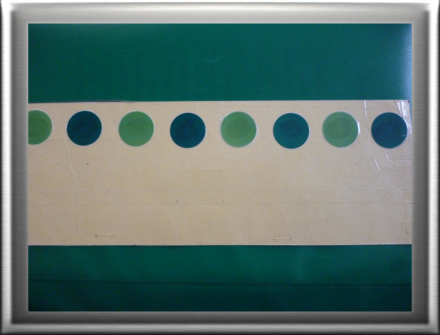 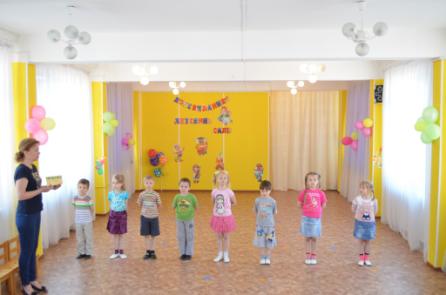 «Полукруг»
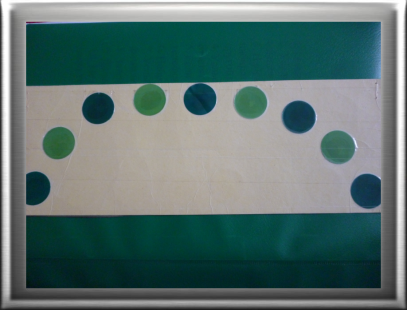 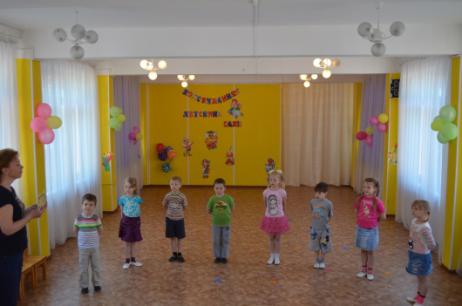 «Круг»
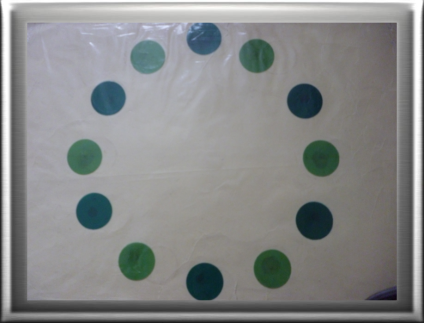 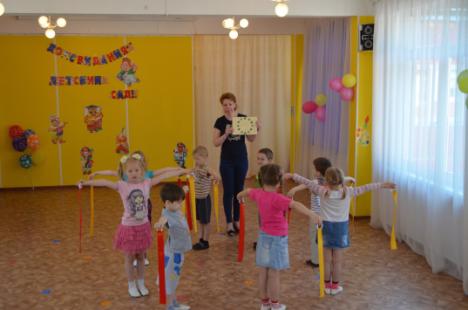 «Хоровод»
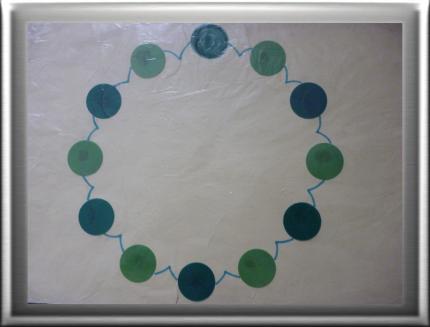 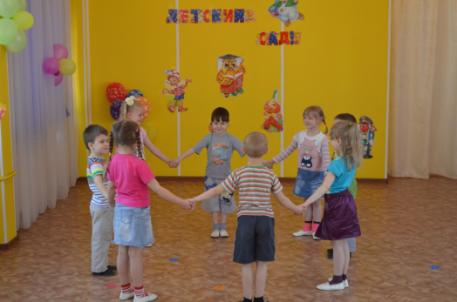 «Повсюду, по одному»
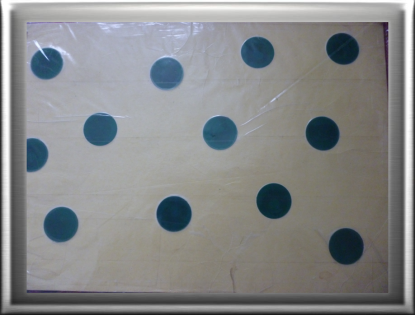 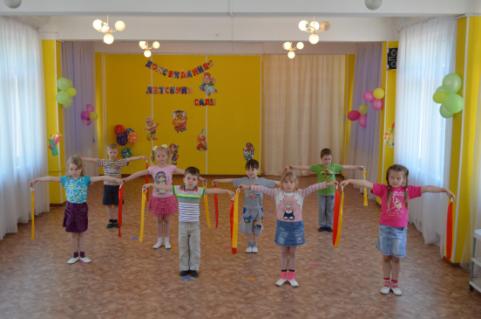 «Пары стоят по всему залу»
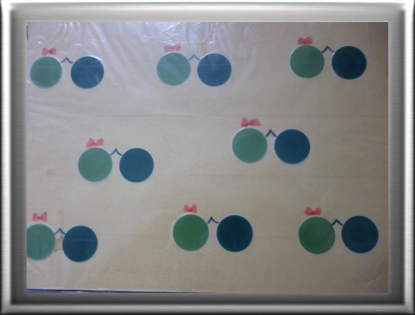 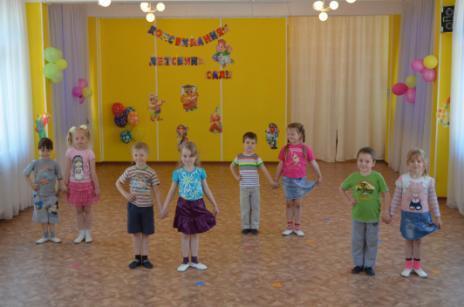 «Пары по кругу»
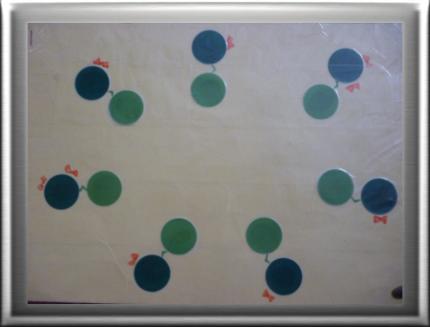 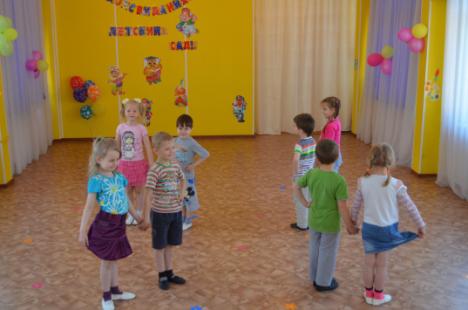 «Игра с ведущим»
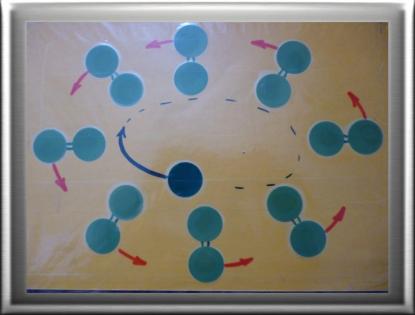 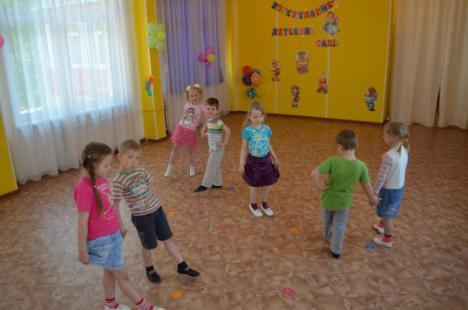 «Кружение в парах по кругу»
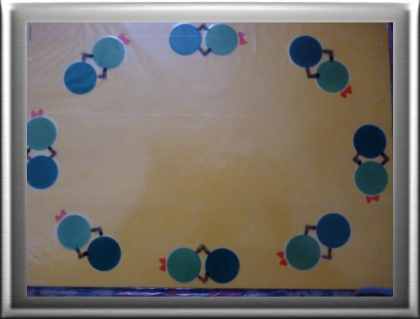 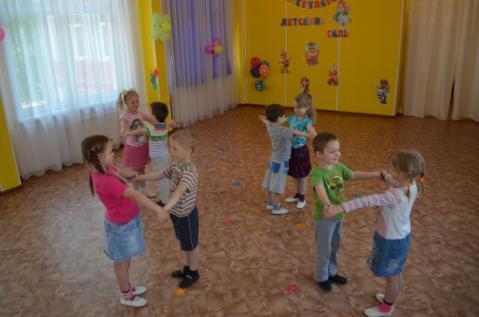 «Уголки»
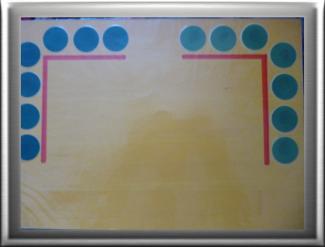 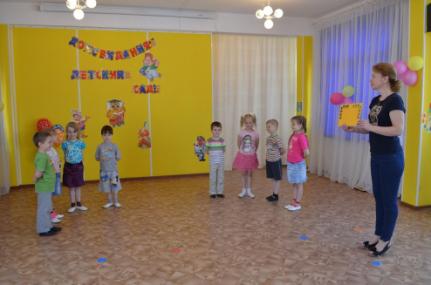 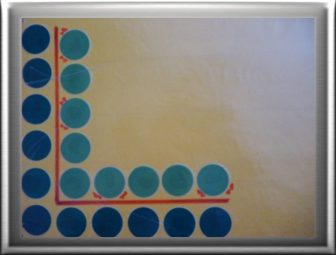 «Змейка за ведущим»
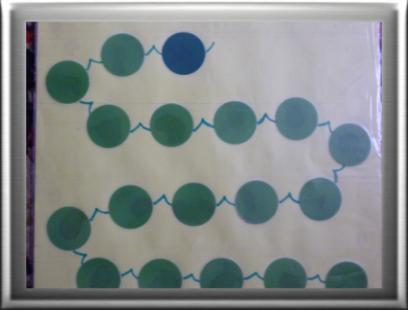 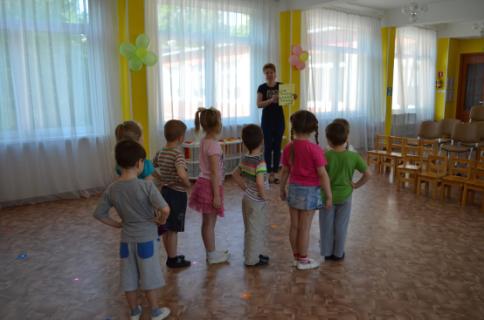 «Выход парами»
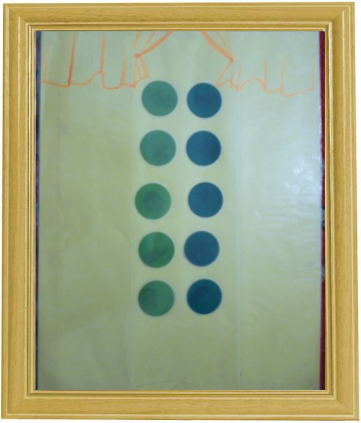 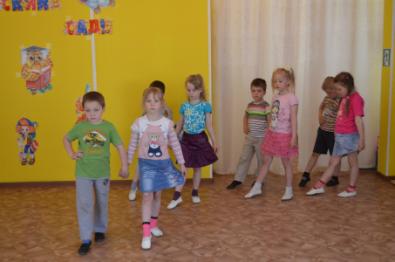 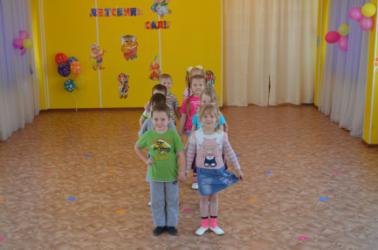 «Шеренги и колонны»
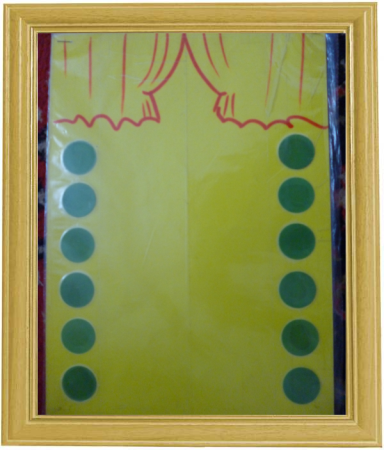 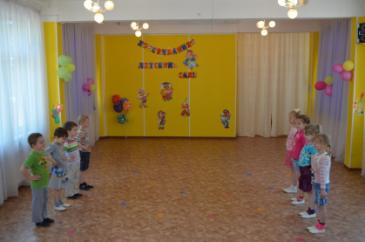 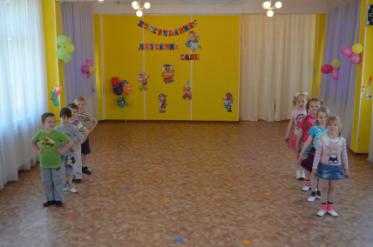